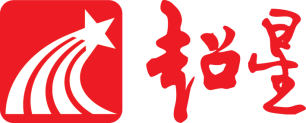 尔雅网络通识课学习  
         流程介绍
超星集团
如何登录
如何学习
如何做作业
如何考试
密码遗忘了怎么办
怎样使用手机移动客户端学习
……
A、中华文化与历史传
B、自然、科学与技术
C、 社会与文化
D 、自我与人生
E、经济与管理思维
F、艺术鉴赏与审美体验
学习评价
成绩认证
获得学分
……
在线作业
在线问答
交流互动
……
得到成绩
学分
选  课
学  习
互动&作业
考  试
课程视频
讲座视频
教参书
相关文献
……
期末考试
结课论文
……
建议用火狐、360、谷歌等浏览器观看
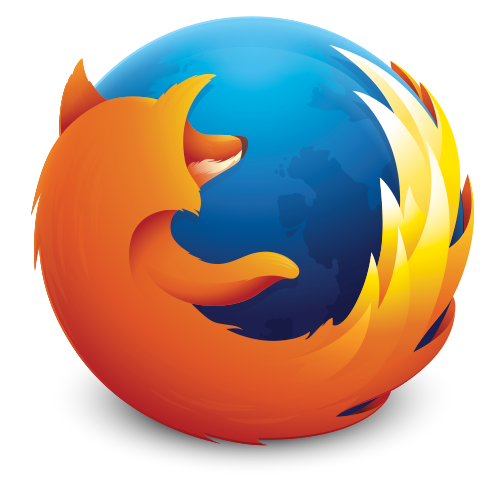 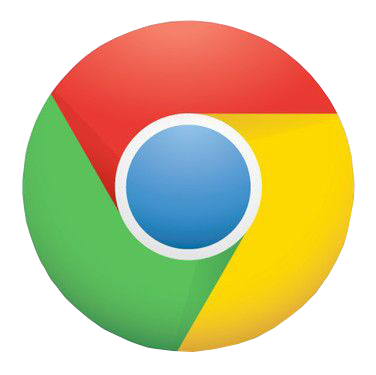 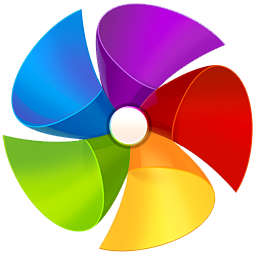 平台网址：http://huade.benke.chaoxing.com
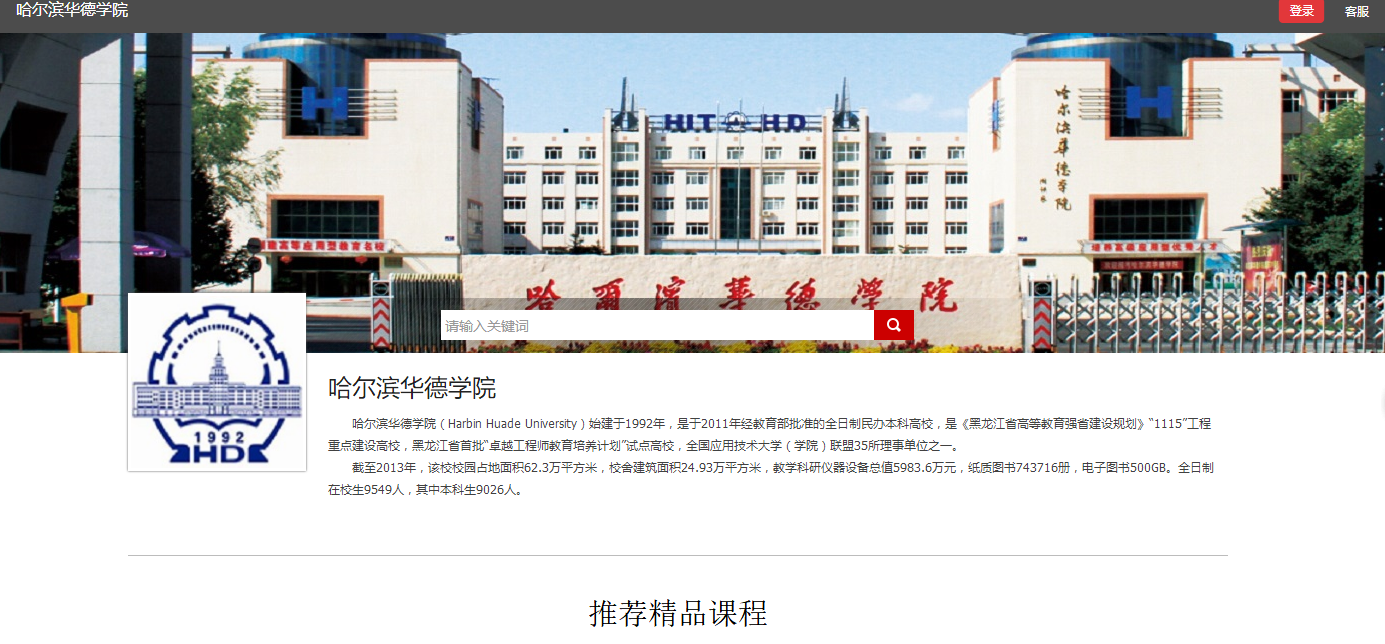 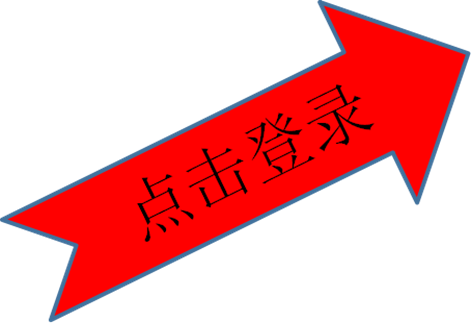 注意：第一次登陆一定要在电脑上登陆完善个人信息
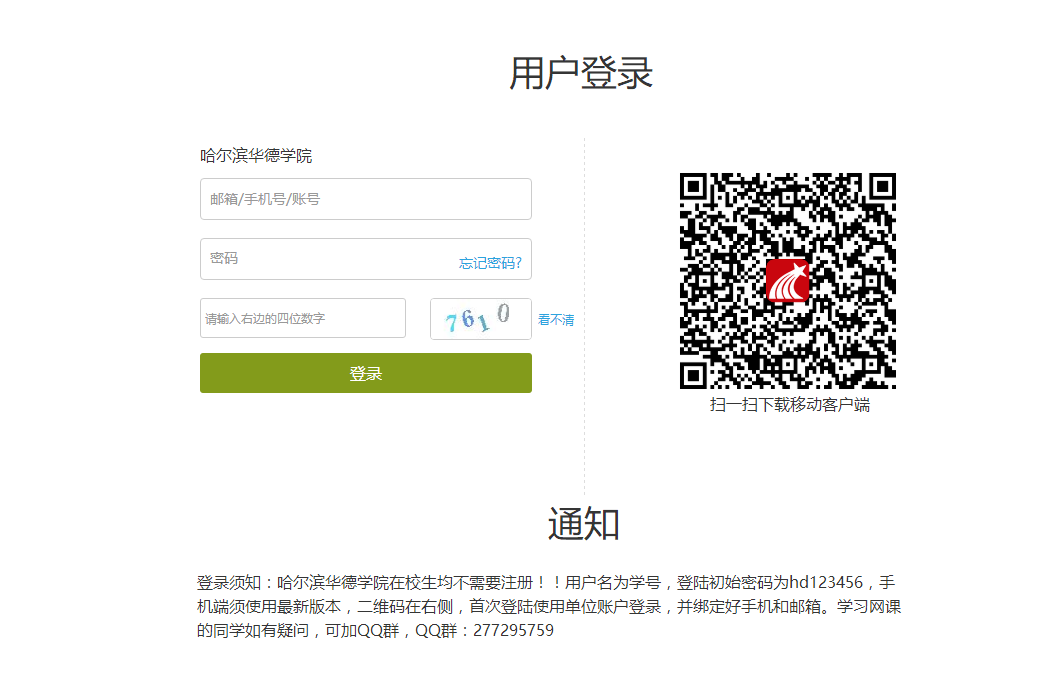 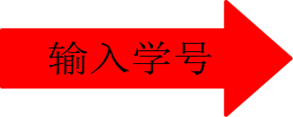 hd123456
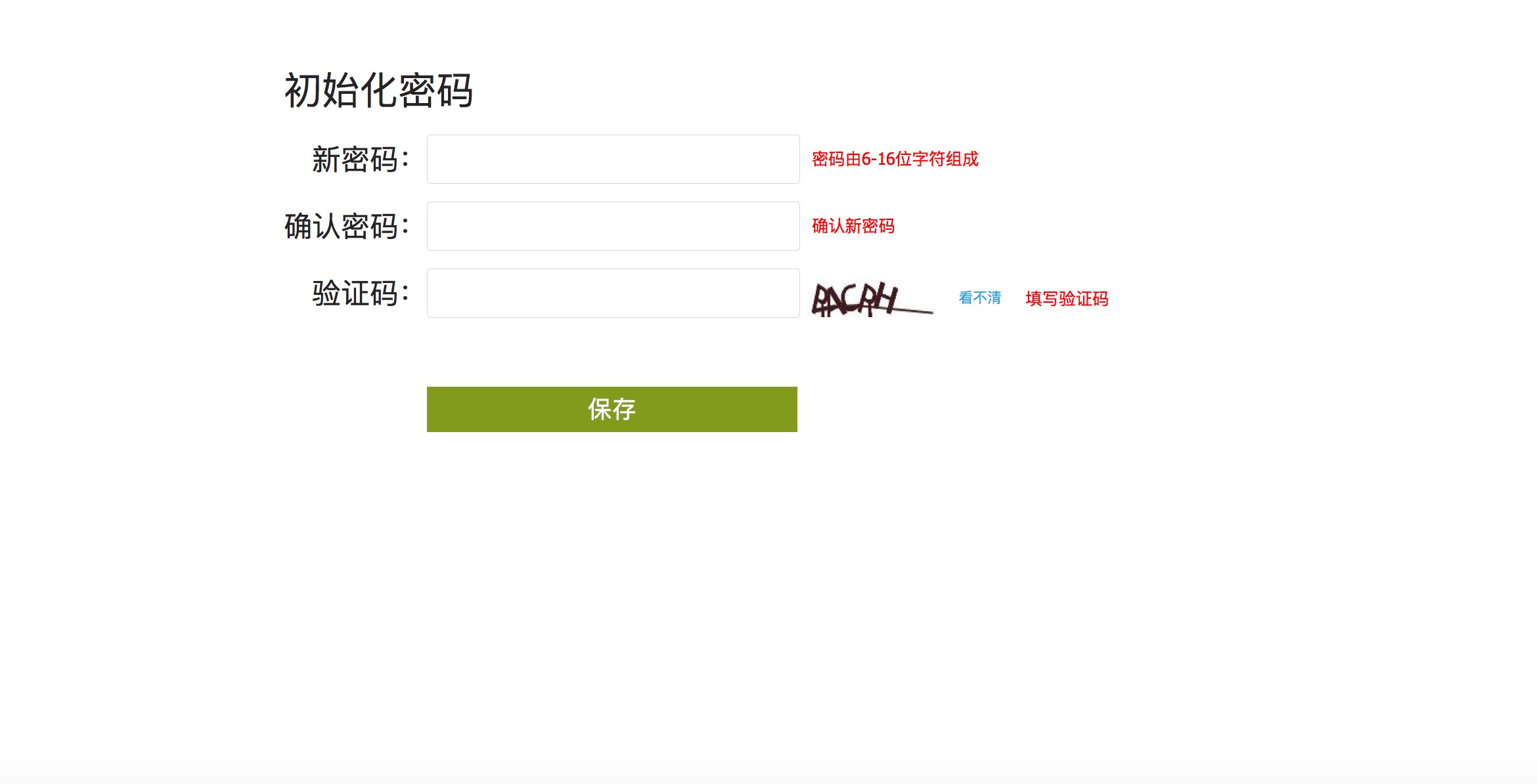 如何学习
看视频
考试
做作业
学生登陆空间之后，点击课程，然后进入学习空间，点击章节进行学习
看完一集视频之后就要做一个作业才可以进入下一集
进入个人学习空间后，点击导航栏里的“考试”，可以查看考试时间、参加考试
学习过程中常见问题应急处理办法：
1）视频无法播放
解决办法：如果视频是黑屏的话，建议安装flash播放插件。良好的网络环境
2）作业界面显示不全
解决办法：建议用谷歌或者是火狐浏览器重新打开试一下。
3）视频无法播放下一集
解决办法：必须把视频和作业全部完成之后才可以进入下一集，如果都完成了还是进入不了下一集的话，点击页面右侧的章节后的小圆圈，复核一下试试。
4）电脑登陆后，手机邮箱绑定，密码更改，在进入网址界面右下角“超星学习通”二维码扫一扫进行下载移动手机客户端进行学习。
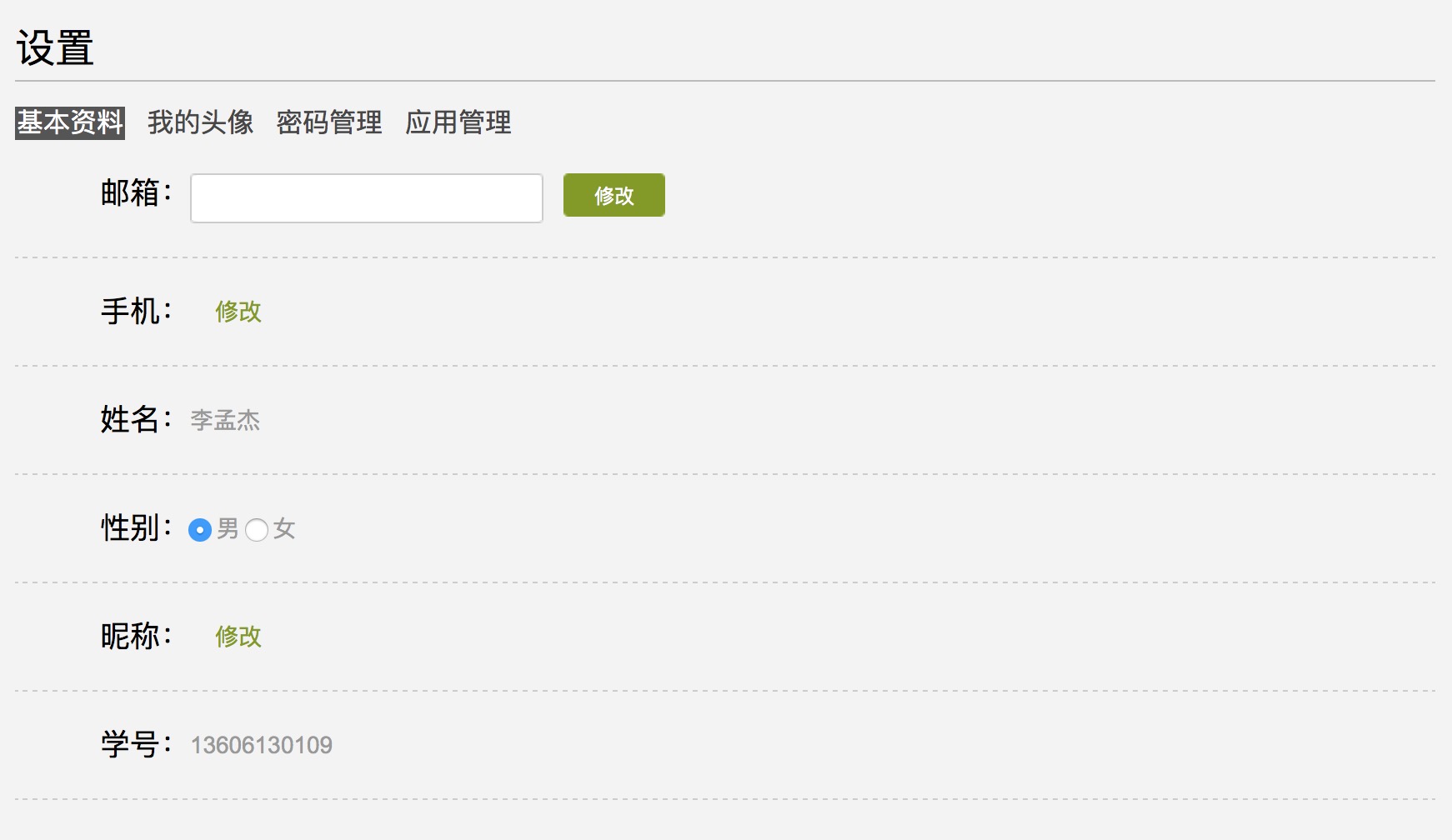 绑定自的
手机号码、邮箱必须绑定
点击课堂
点击首页
点击在线客服
学生学习界面图：
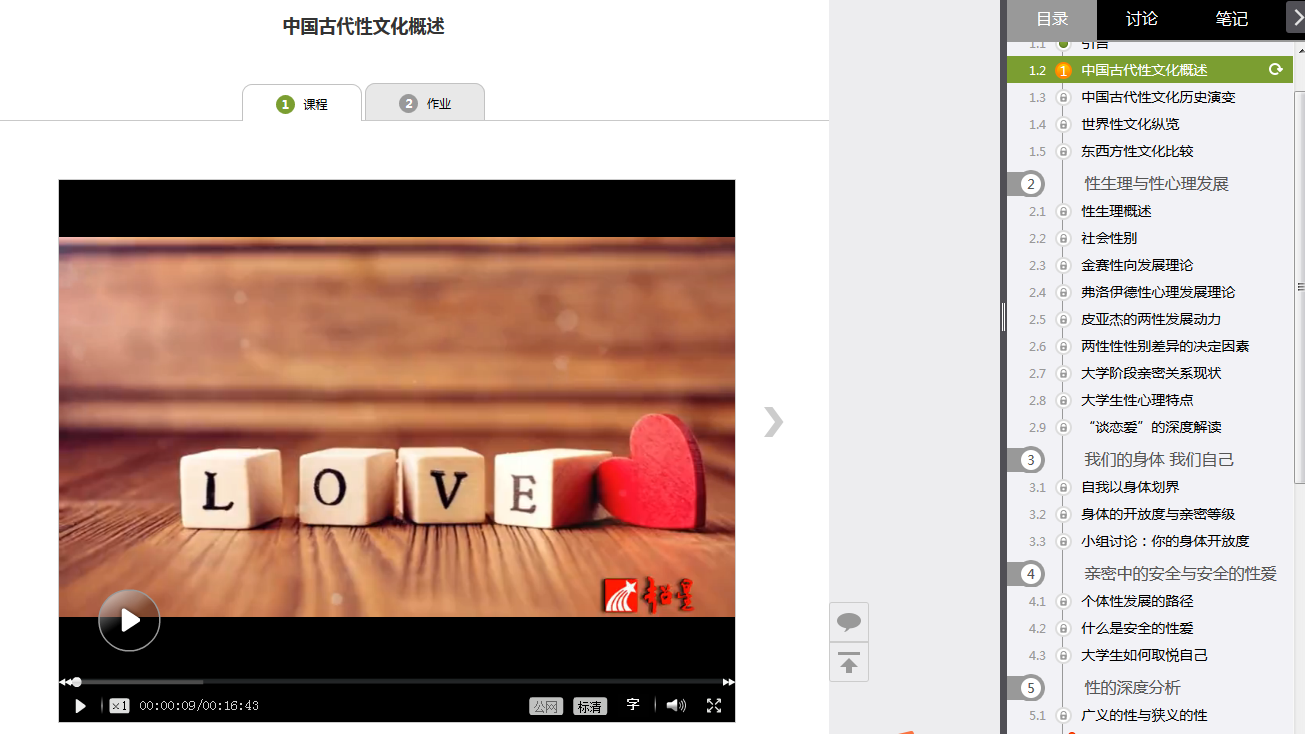 视频
作业
复合按钮
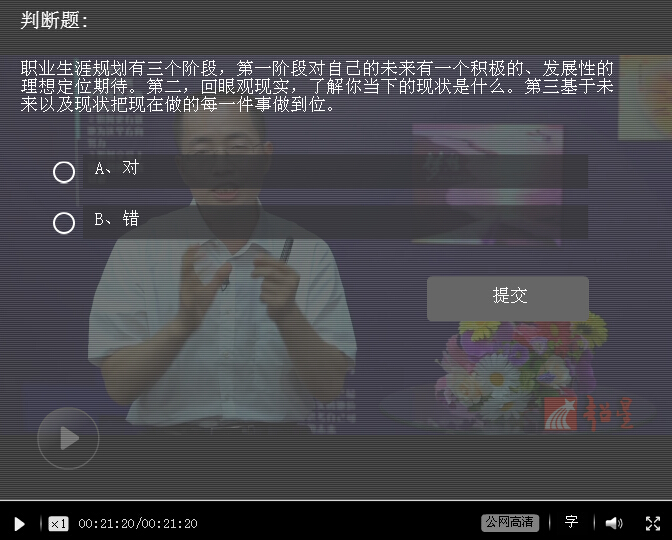 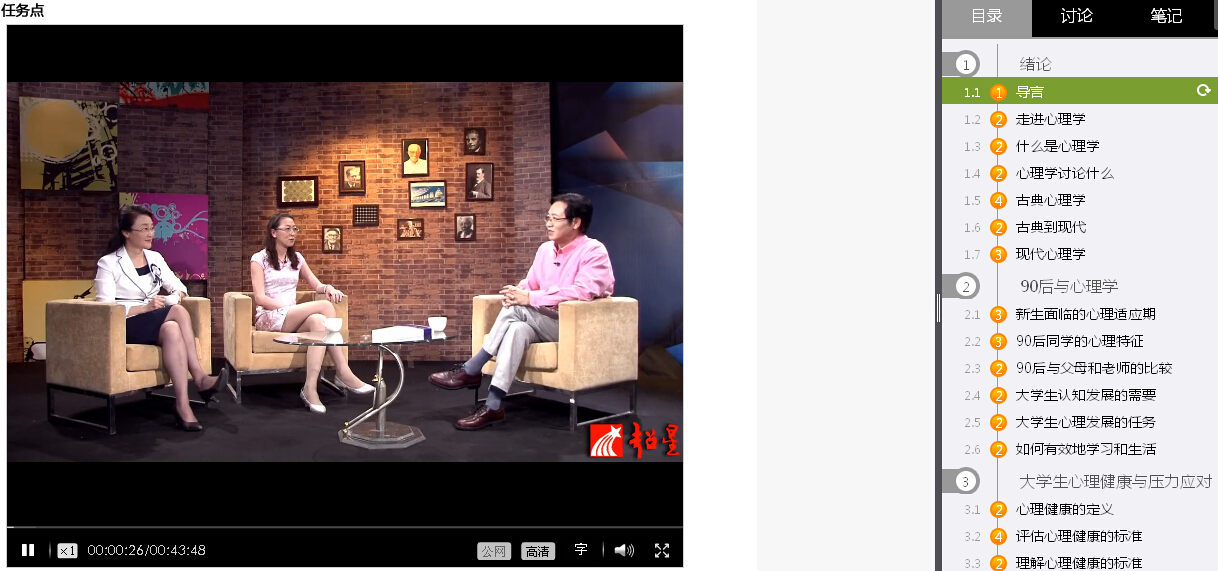 首次观看
学习视频
不可拖拽
如何做作业
作业
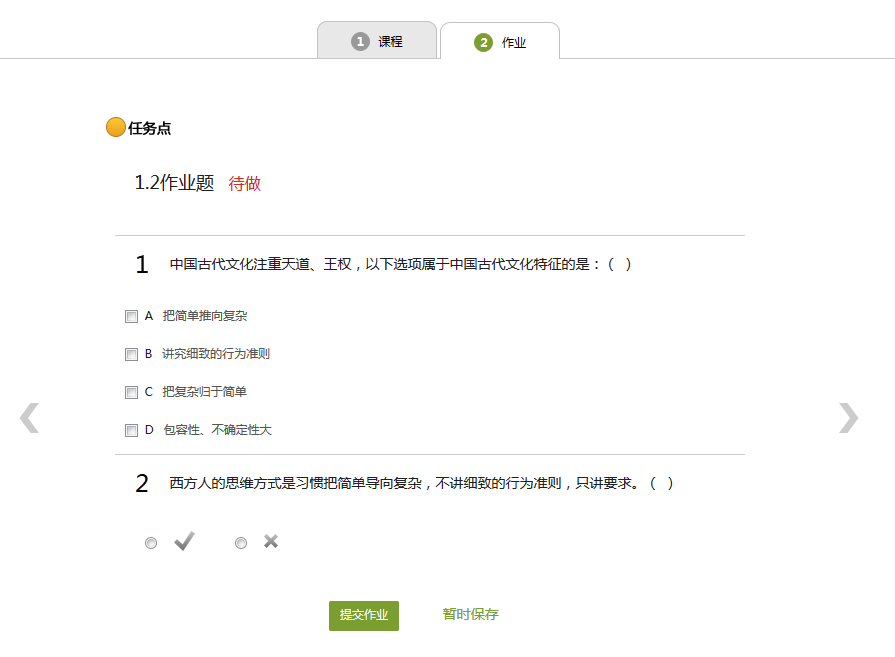 选择选项
提交作业
保存作业
做作业注意事项
1
作业一旦提交就无法更改，请提交前一定要确认试题是否是全部完成
2
保存作业只是保存当前完成的选项，不是提交作业，如果只保存不提交的话，是没有作业成绩的
3
作业提交不成功的话，建议先换谷歌浏览器和网络环境好的地方尝试提交。
学习过程中常见问题应急处理办法：
1）视频无法播放
解决办法：在视频播放器右下角切换到“公网标清”试试，如果视频是黑屏的话，建议安装flash播放插件。良好的网络环境

2）作业界面显示不全
解决办法：建议用谷歌或者是火狐浏览器重新打开试一下。

3）视频无法播放下一集
解决办法：建议把视频和作业全部完成之后才可以进入下一集，如果都完成了还是进入不了下一集的话，清理浏览器的缓存，点击右上角的复合按钮。
如何考试
考试
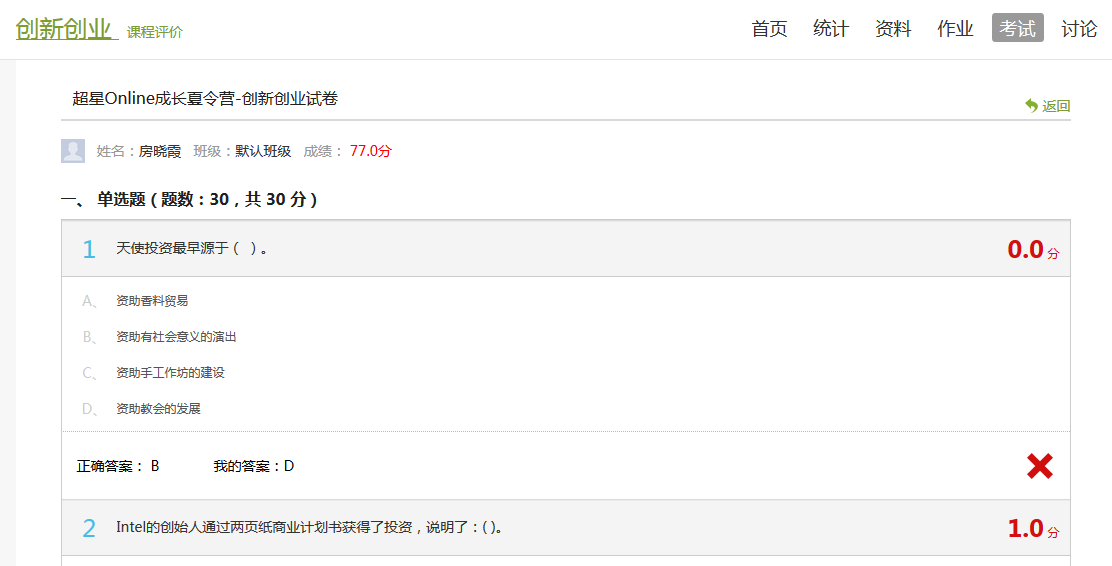 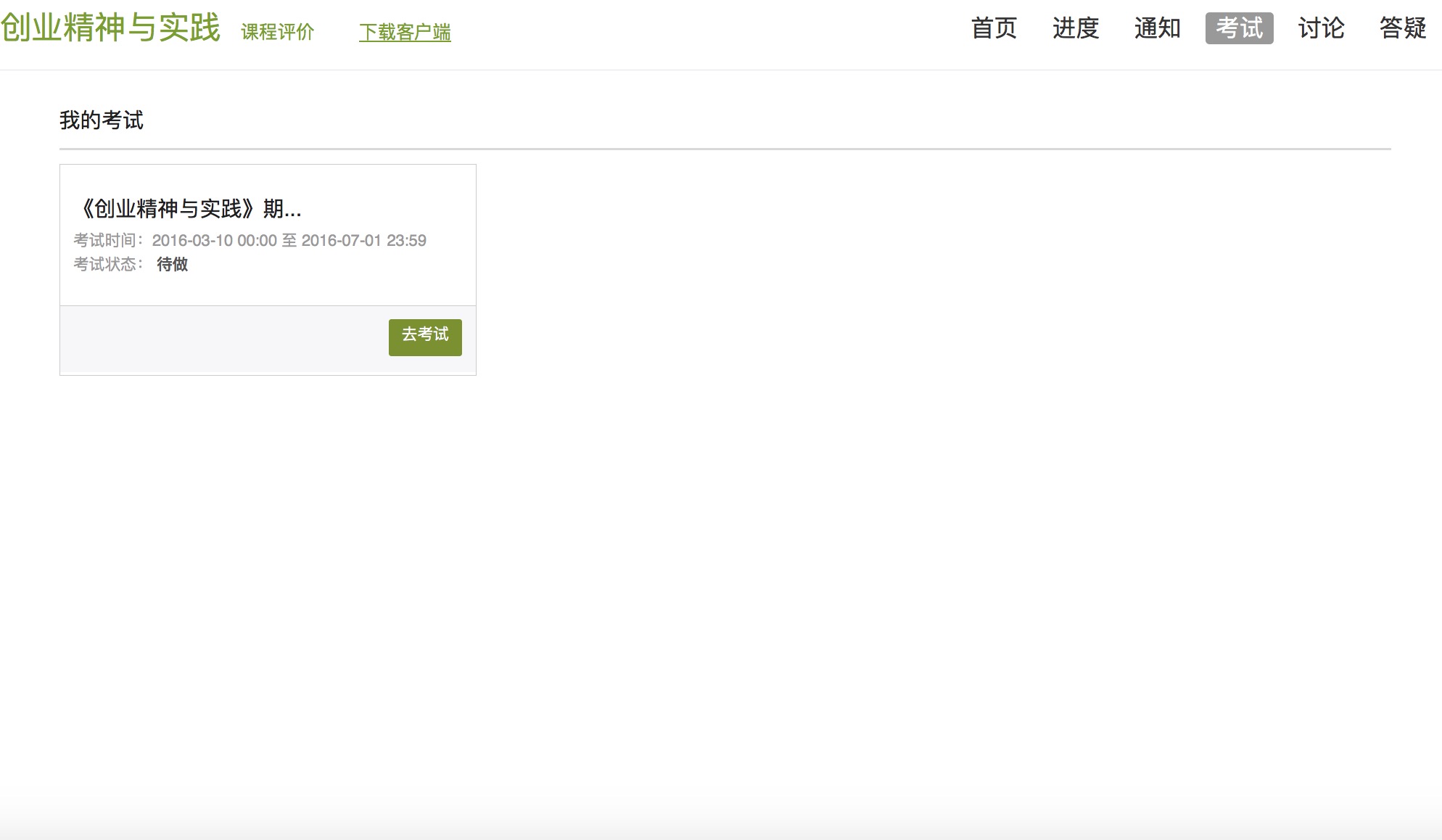 请注意！
考试有限制时间，为90分钟。
注意考试时间，XXX年XX月XX至XX日
一定要提交考试，保存不提交时没成绩。
考试注意事项
A
B
C
D
考试有限制时间，点击考试后在右上角会有提示
（90分钟）
在时间结束之前，一定要提交考试，保存不提交时没有成绩的
一定要注意考试时间，错过考试时间按0分处理
保存考试后，
下次登录考
试、考试时
间是累计的
查看统计
点击统计
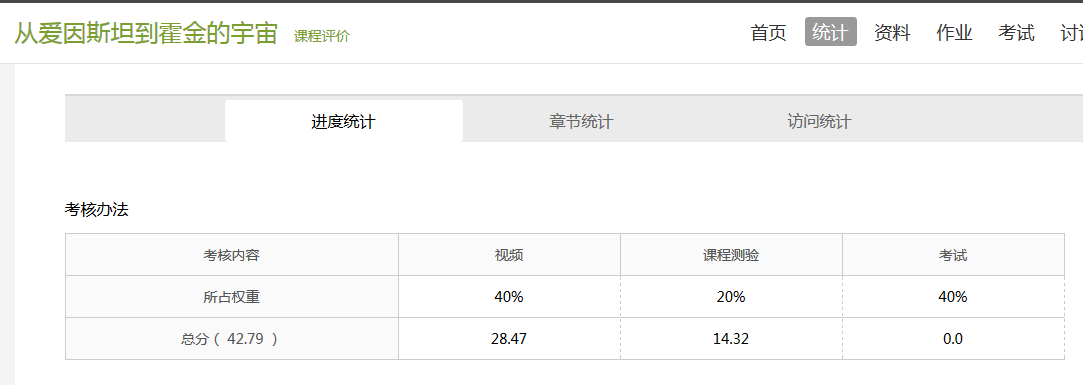 进度统计
章节统计
访问统计
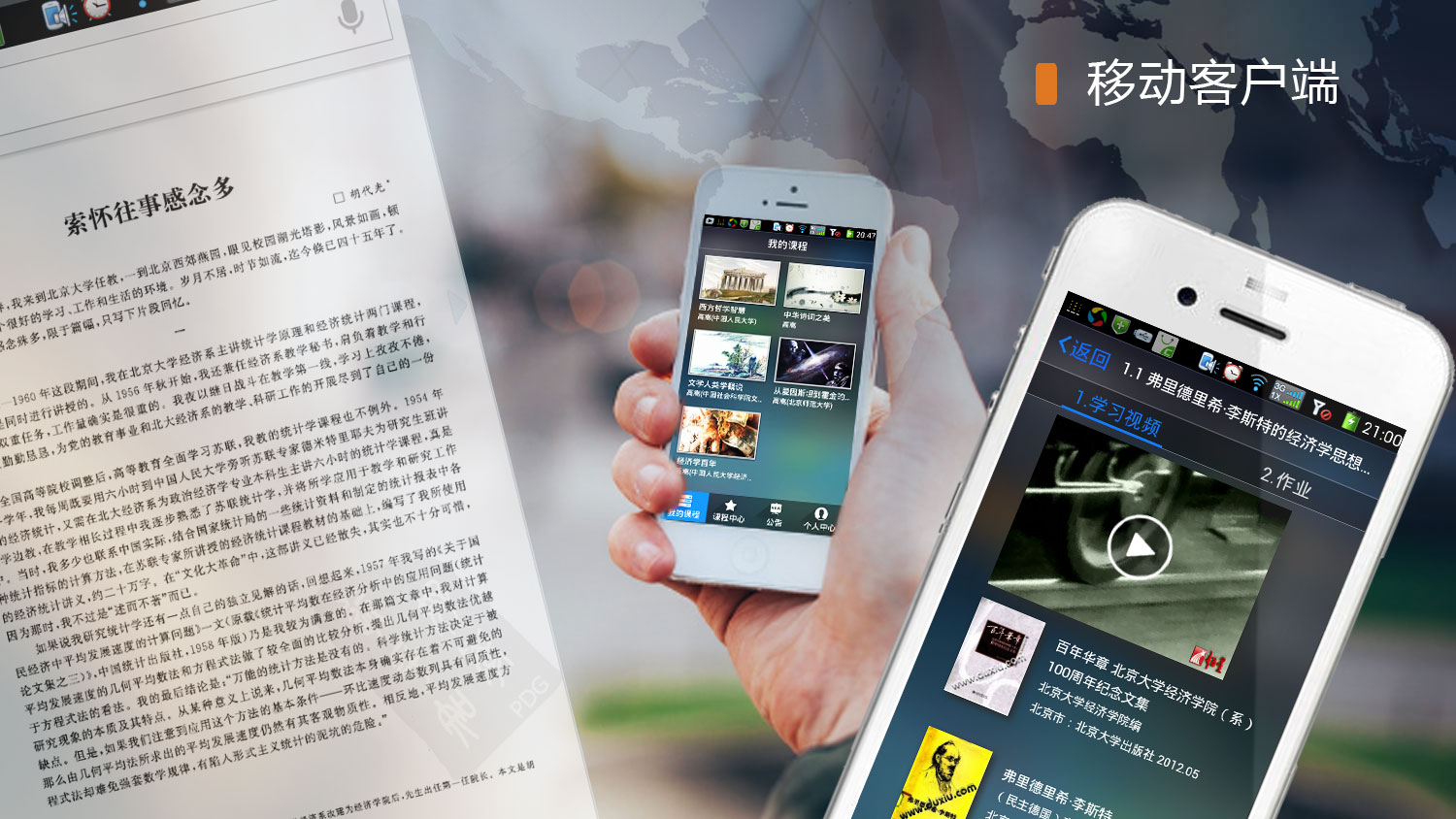 iphone手机首次运行“超星”APP时，弹出“未信任的企业开发者”，请在手机的“设置”中选择“信任”开发者
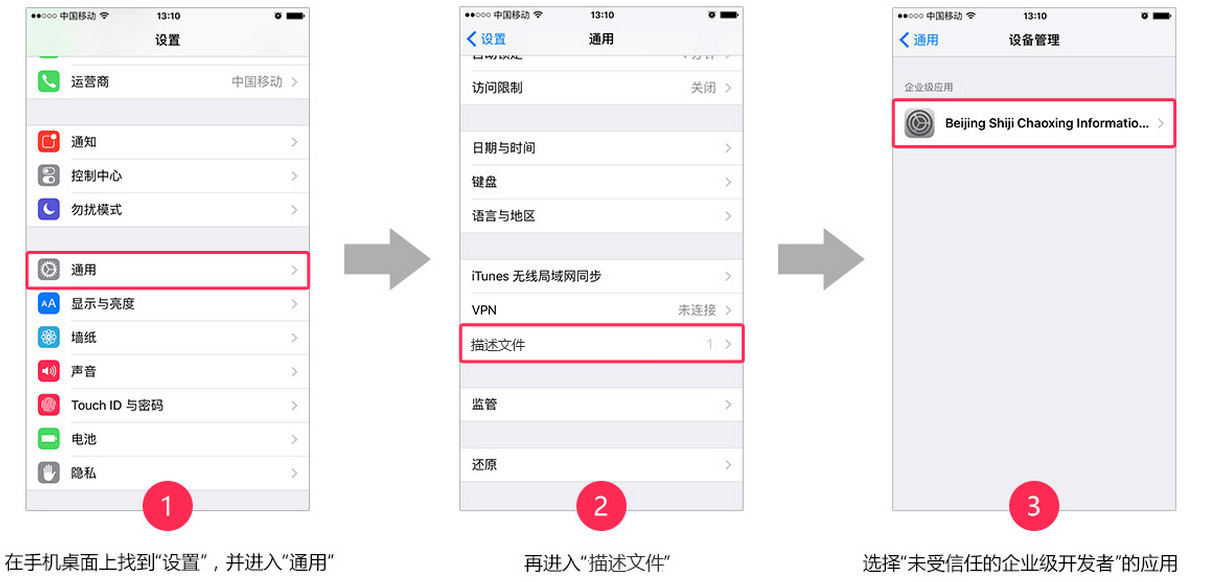 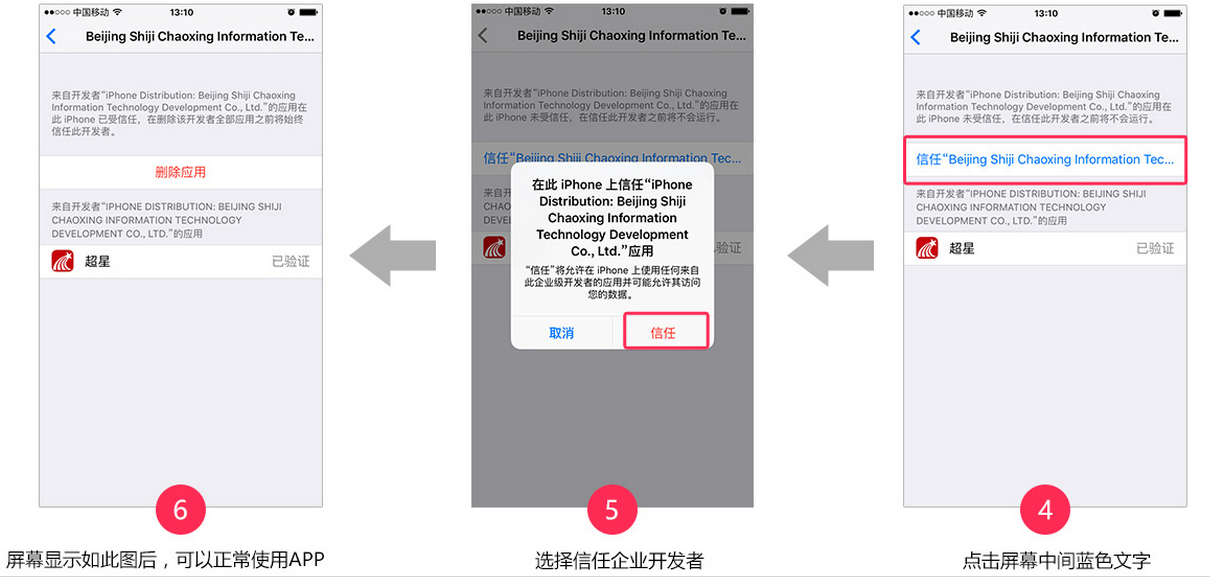 手机客户端学习二维码扫一扫
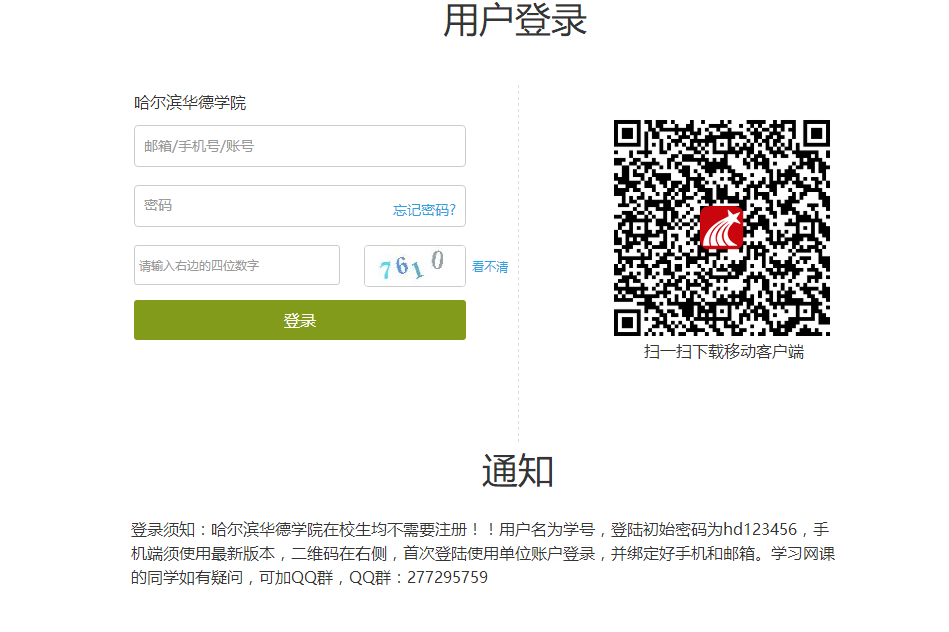 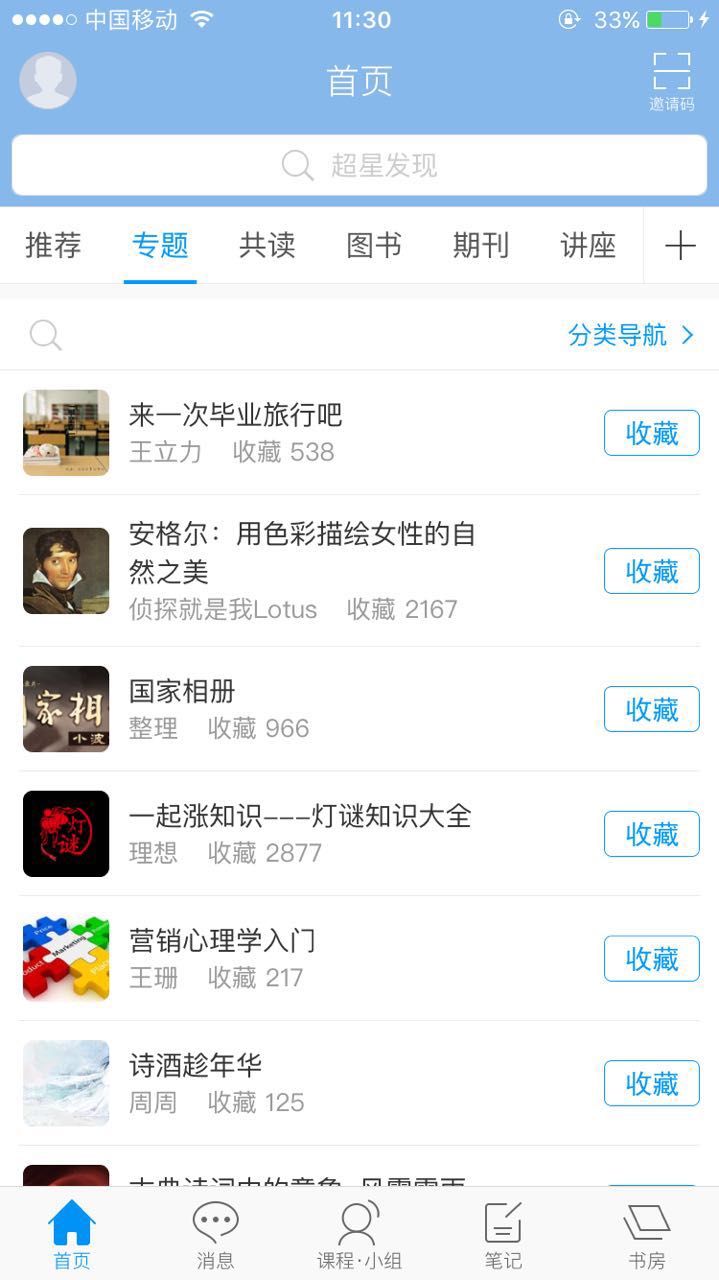 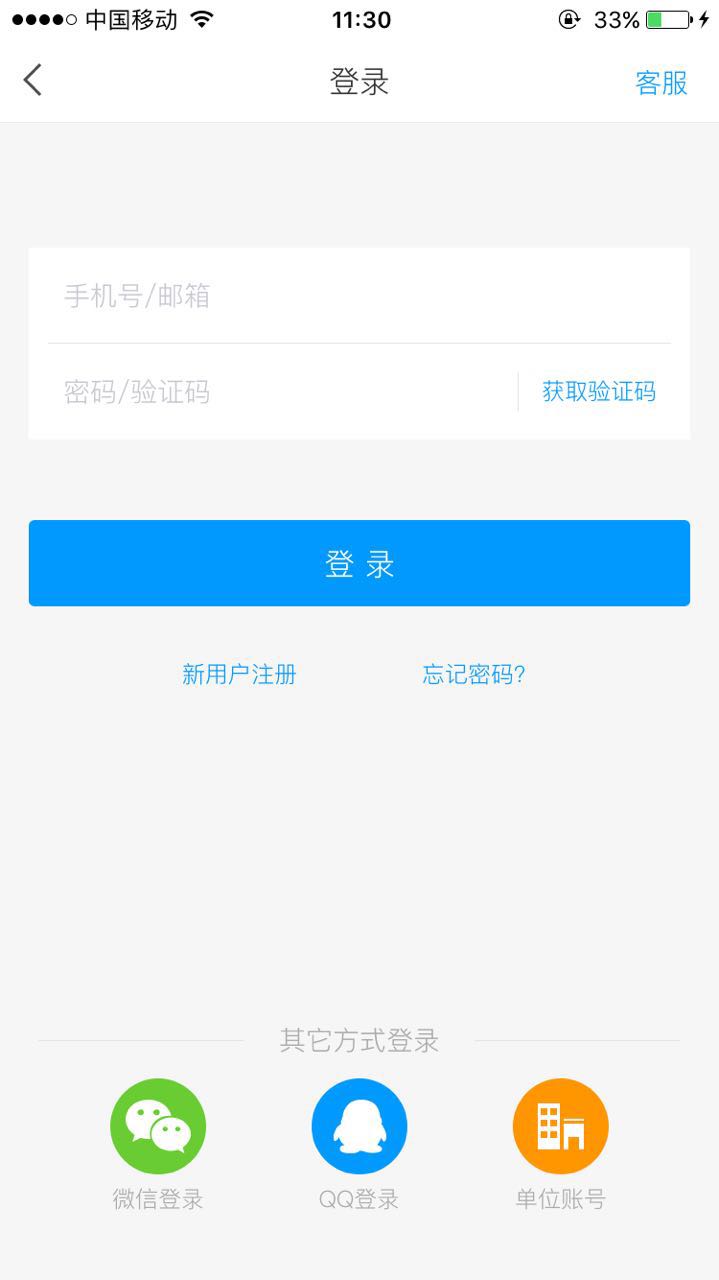 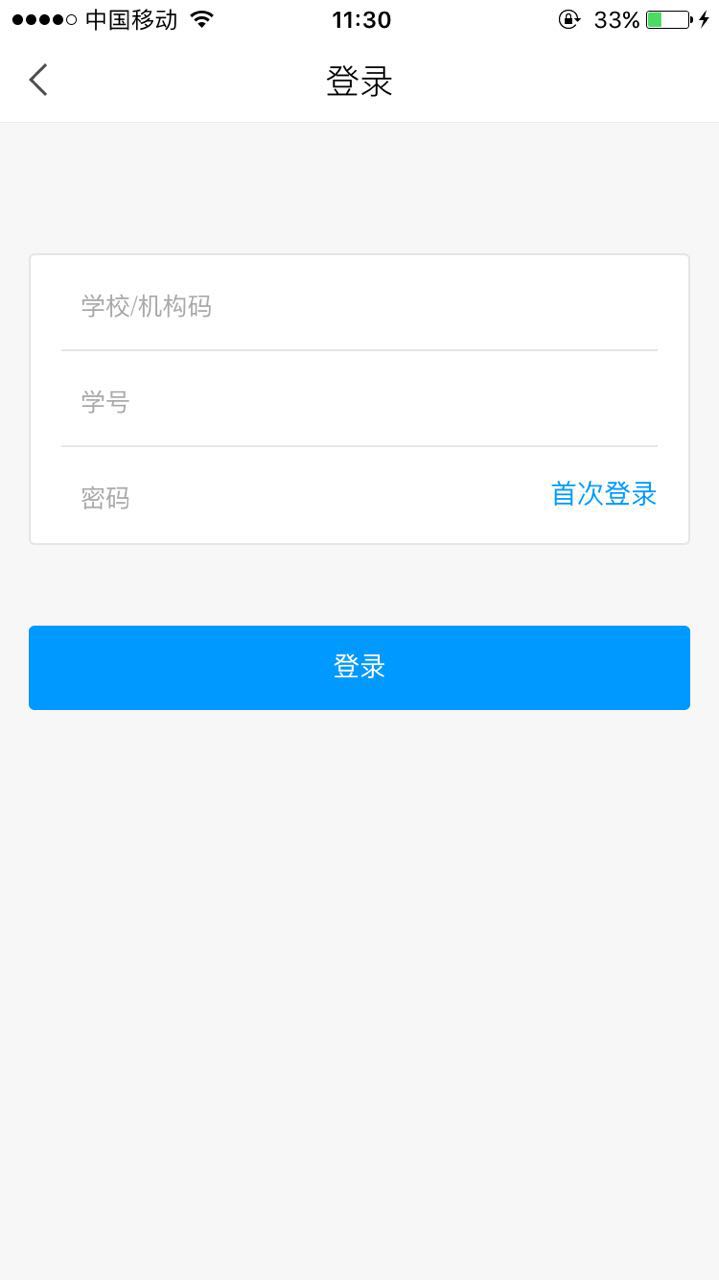 输入学校名称
输入学号
输入密码hd123456
点击头像——选择单位账号登录——输入学校名称、学号、密码——点击登录
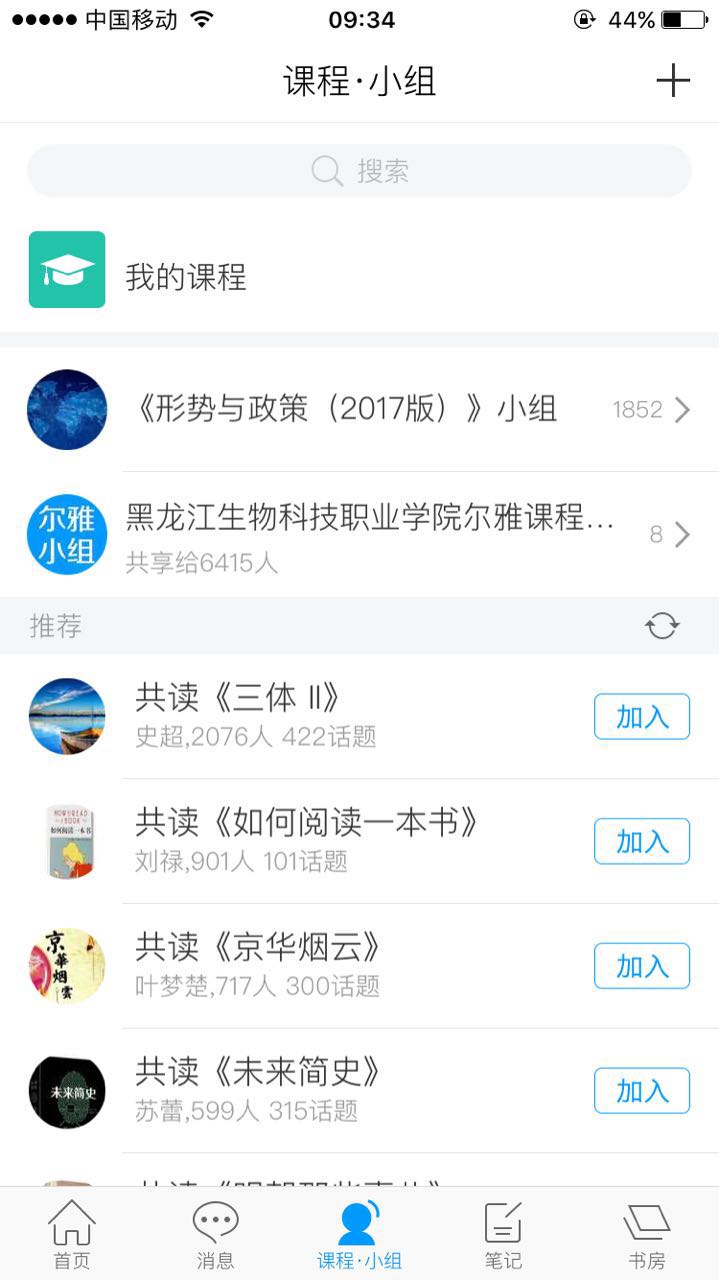 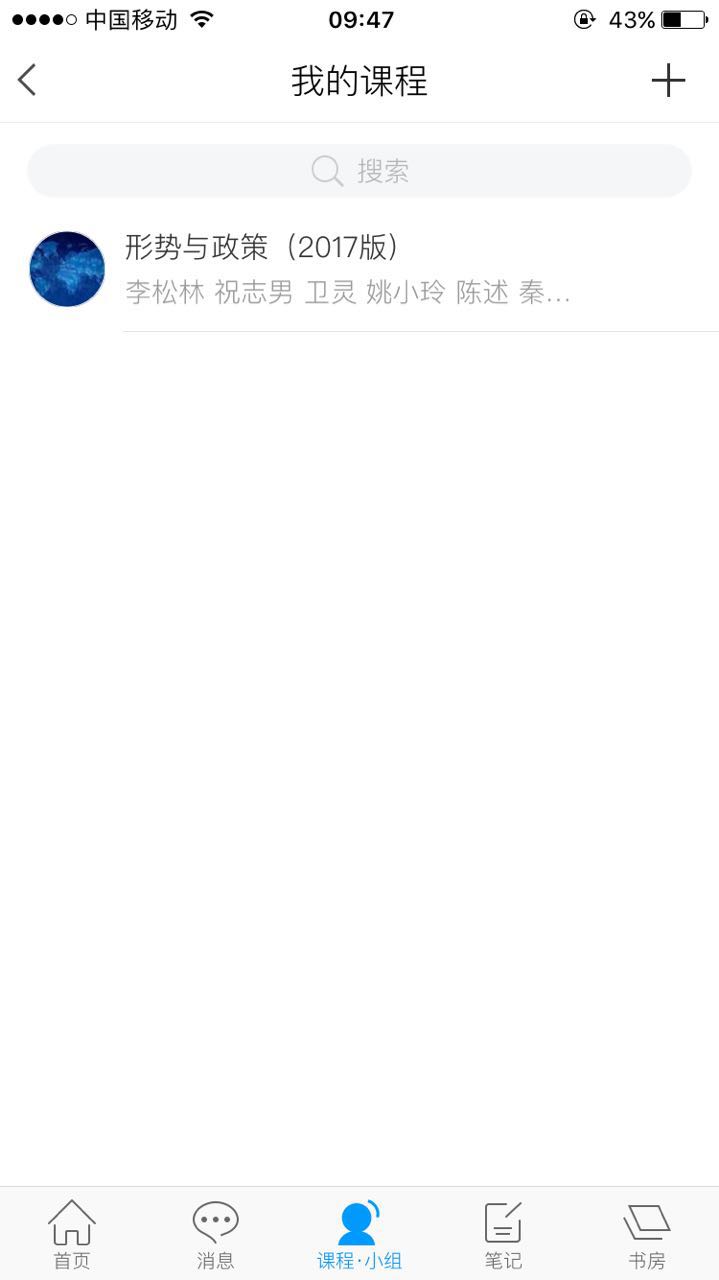 进入手机界面点击下方“课程.小组” 
找到“我的课程”选择要学习的课程
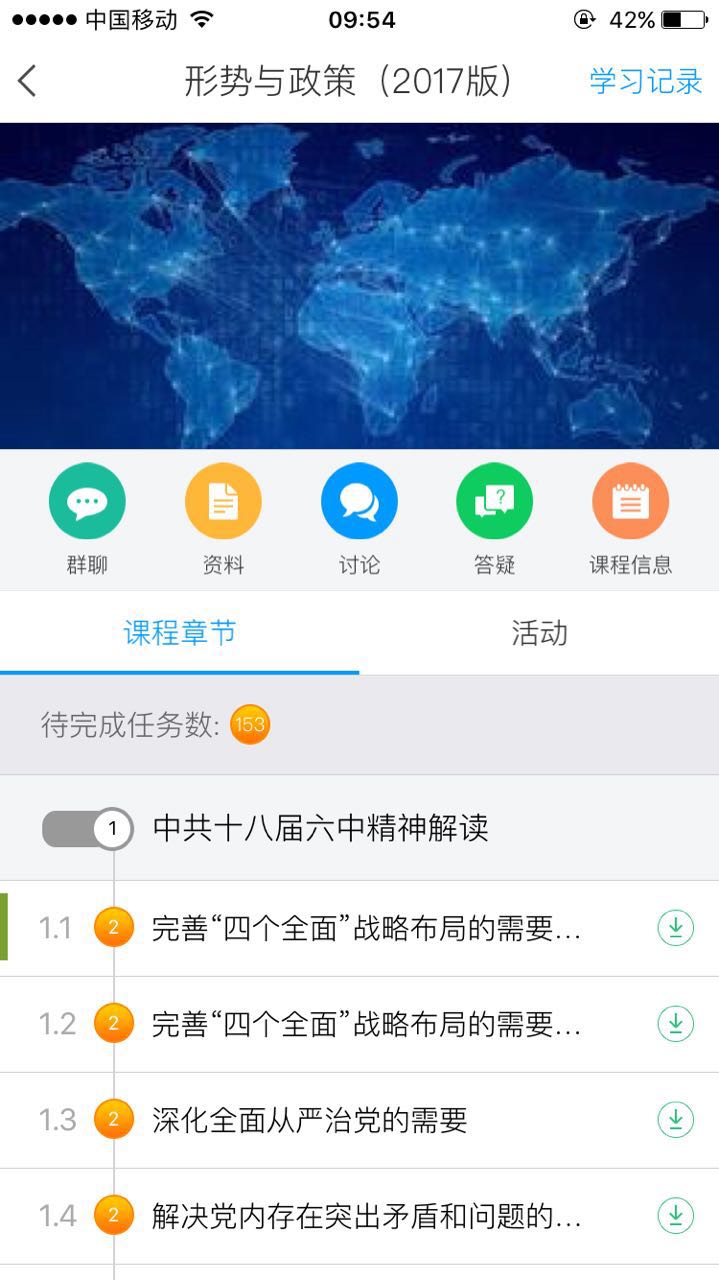 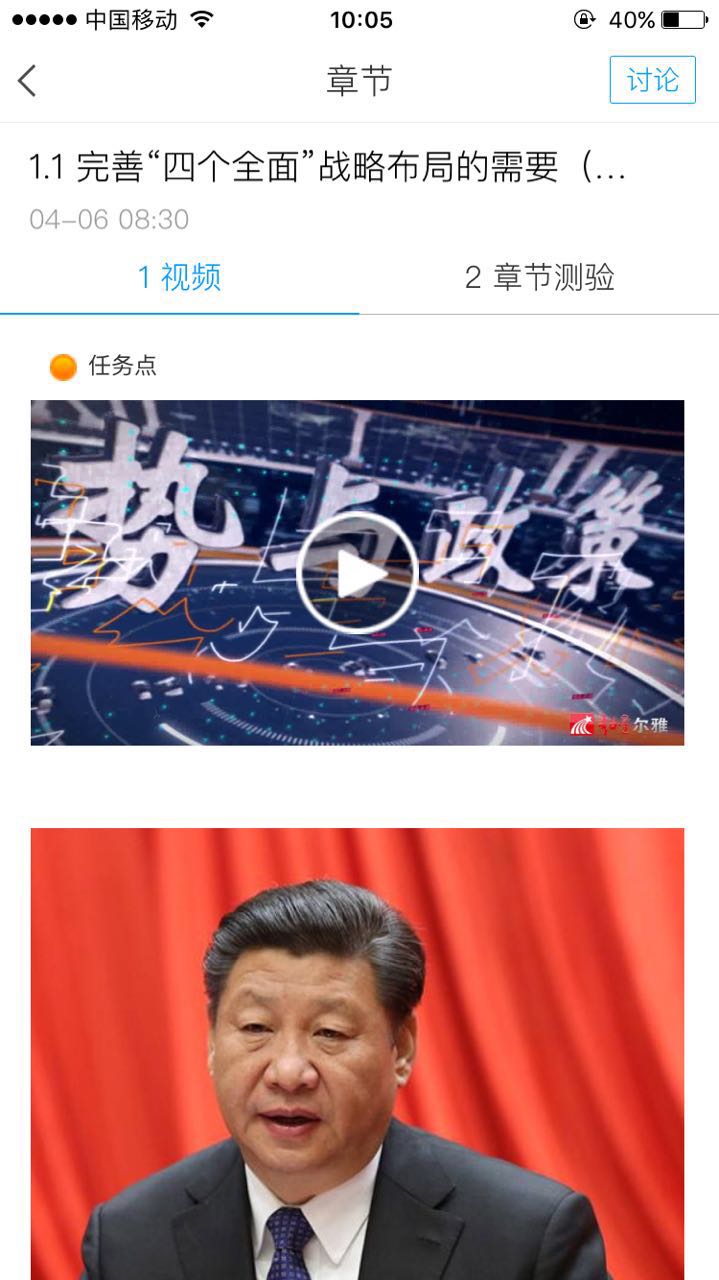 进入课程后，学生可以查看课程信息、发起讨论、查看课程资料、观看视频进行学习，还可以查看自己的学习记录
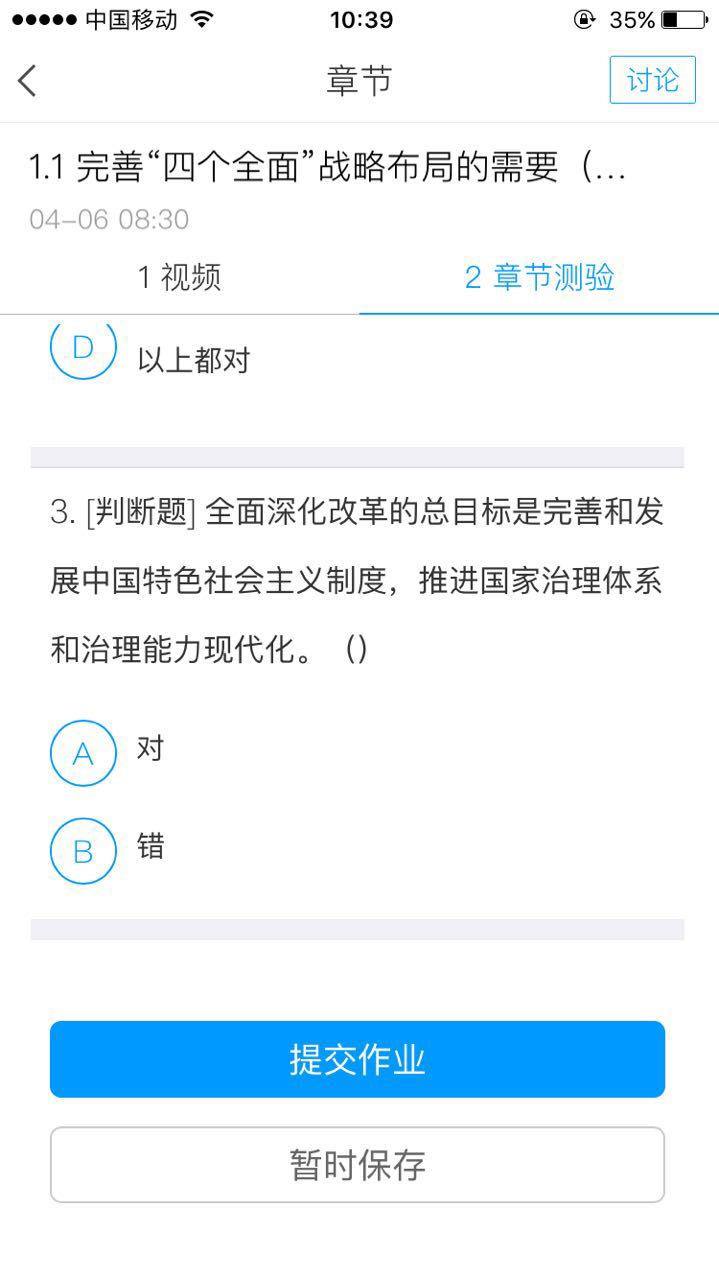 同样在移动端可以进行章节测试，注意完成测试后点击提交作业
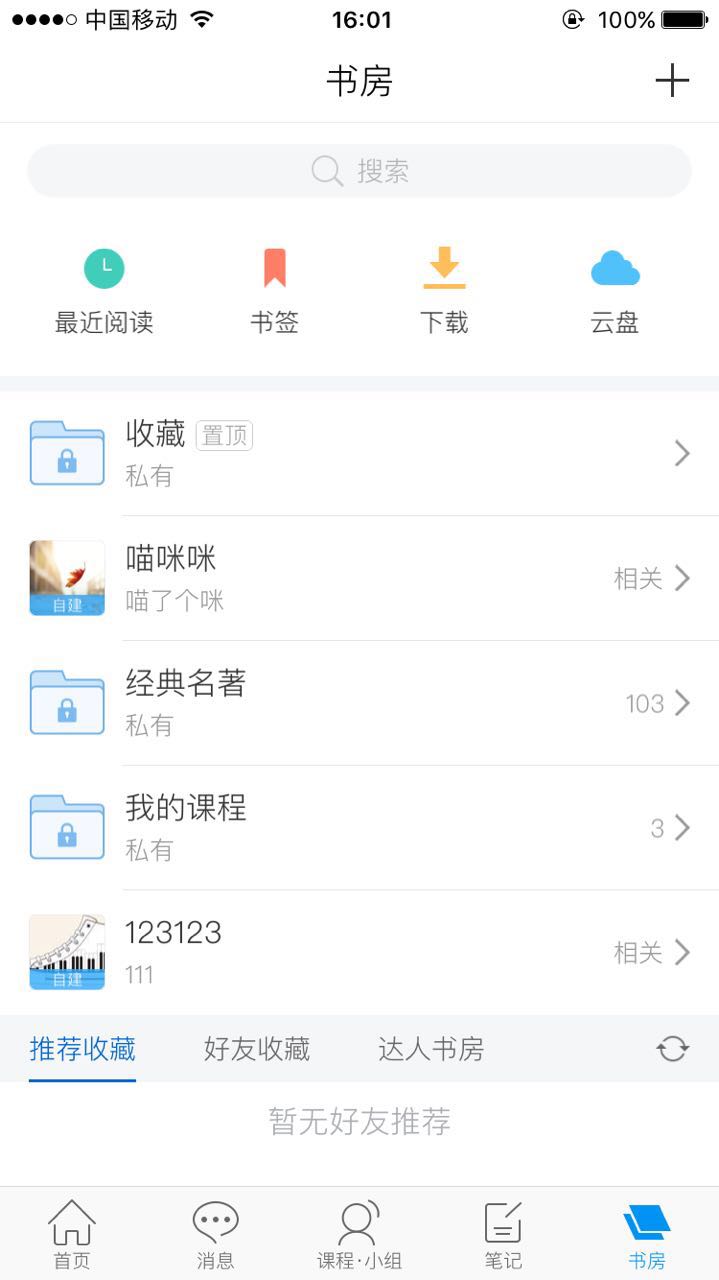 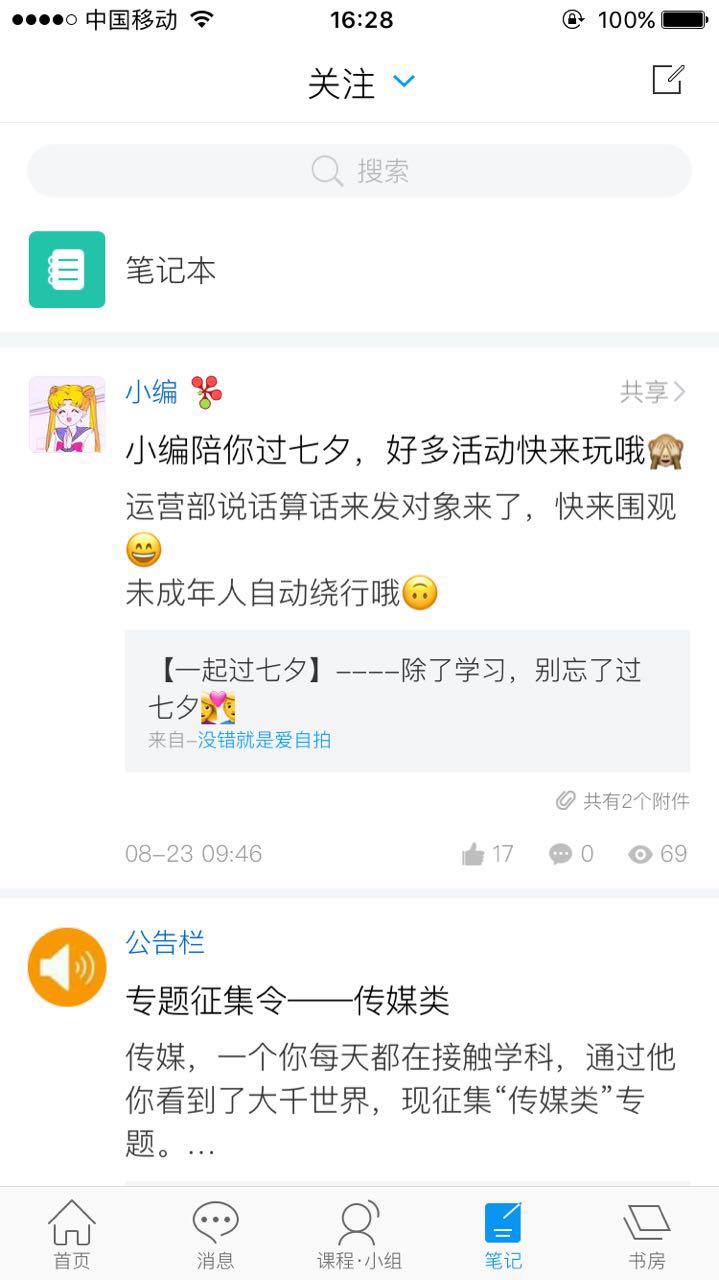 点击笔记可以新建笔记还可以看到好友的动态

点击书房可以找到自己收藏的图书、期刊、下载内容
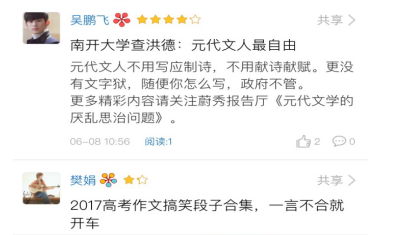 每位用户都有一个“小花”包括使用量、笔记量、关注量、收藏量阅读量，静待花开绽放.
重要的事情三遍：
1、用电脑学习的，输入学习网址进行学习
2、除了电脑以外的学习端——手机、平板等必须下载“
超星学习通”移动客户端来学习，不能直接输入网址学习，否则没有学习成绩.
3、请记住用手机扫描平台上二维码下载“超星学习通” 客户端。
4、电脑登录后，按照要求绑定个人手机号、邮箱号后才可以登录超星手机客户端进入学习。
5、手机或电脑学习，任何问题都可以随时咨询“在线客服
1、学习登录域名：huade.benke.chaoxing.com

2、账号：自己的学号、密码：hd123456(登录后修改密码在设置里）
3、 开课时间-结课时间：XX年XX月XX日XX点至XX月XX日
4、考试日期：XXXX年XX月XX至XX日
5、考试限时: 90分钟
6、考核权重：视频XX%、课堂测验XX%、考试XX%,不参加考试，不给分数。
7、任务点完成 100%可以参加考试，60分及格
8、在学习过程中，遇到问题，可以点击"在线客服”,由在线客服进行解答。
最重要的锦囊！忘记密码，不能学习，不能考试怎么办？
QQ群:277295759
群名：哈尔滨华德学院（2017第三虚拟学期）
Thanks
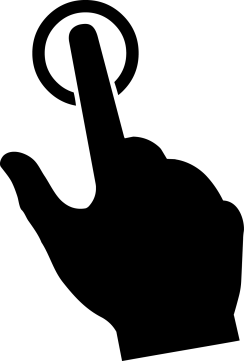